Типовой концессионный проект в сфере теплоснабжения
Цели реализации типового проекта модернизации системы теплоснабжения
Цели реализации проекта:
1.
Обеспечение надежного и качественного предоставления услуг теплоснабжения потребителям
2.
Привлечение частного капитала для создания, реконструкции и эксплуатации систем теплоснабжения
Обеспечить комфортные условия проживания для населения за счет предоставления качественных и надежных услуг в сфере теплоснабжения
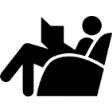 Обеспечить доступность услуг в сфере теплоснабжения для потребителей за счет повышения энергетической эффективности и снижения потерь в системе теплоснабжения
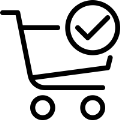 Реализация проекта позволит
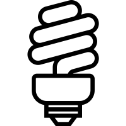 Использовать для развития системы теплоснабжения наиболее эффективные технологии
Оптимизировать нагрузку на бюджет и получателей услуг за счет привлечения долгосрочного заемного финансирования
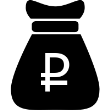 Возможность финансирования Проектов  в теплоснабжении
C 01/01/2017 вступили в силу изменения в Закон о концессионных соглашениях: «…третьей стороной в обязательном порядке является также  Субъект Российской Федерации, в границах территории которого находится имущество, передаваемое концессионеру по концессионному соглашению…» 
(Статья 39, Федеральный закон от 21.07.2005 N 115-ФЗ «О концессионных соглашениях»)
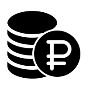 Создание объектов теплоснабжения
Кредит
Концессионер
Банк
Концедент
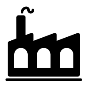 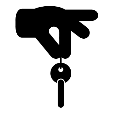 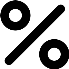 Предоставление объектов и выплата компенсации при прекращении
Возврат кредита  и уплата процентов
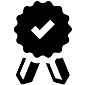 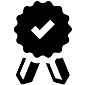 Новеллы концессионного законодательства и законодательства о тарифном регулировании дают уверенность  по денежному потоку и возврату инвестированных средств
Субъект РФ
Обеспечение выплаты компенсации при прекращении
Обеспечение утверждения тарифа
Основные параметры проекта
Реализация проекта на основе концессионного соглашения (далее – КС) в соответствии с ФЗ 115 "О концессионных соглашениях"
Концедент – муниципальное образование
Концессионер – юридическое лицо, инд. предприниматель
Субъект РФ
Муниципальное унитарное предприятие
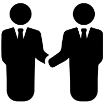 Стороны КС
Концессионер обязуется привлечь финансирование Проекта, создать / реконструировать объекты теплоснабжения, осуществлять их эксплуатацию, осуществлять деятельность по теплоснабжению и горячему водоснабжению потребителей
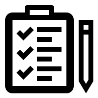 Предмет КС
Объекты теплоснабжения (тепловые сети и источники тепловой энергии)
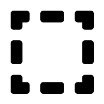 Объект КС
10 – 15 лет
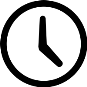 Срок КС
Заключение КС планируется осуществить без проведения конкурса в порядке частной концессионной инициативы
Порядок заключения КС
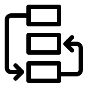 Структура типового концессионного проекта
Комитет Субъекта РФ по тарифам
МУП
Акционеры
Существующие объекты теплоснабжения
Акционерное финансирование
Утверждение тарифов
Возврат суммы займа с процентами
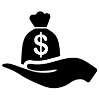 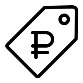 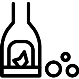 Создание и эксплуатации объектов теплоснабжения
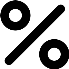 Концессионер
Концедент
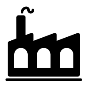 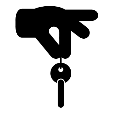 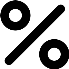 Предоставление земельных участков под создание объектов теплоснабжения
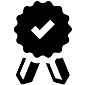 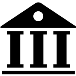 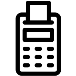 Возврат кредита  и уплата процентов
Обеспечение утверждения тарифа и выплаты компенсации при прекращении
Кредит
Плата по тарифу
Банк
Субъект РФ
Потребители
Договорная модель реализации проекта
Банк
Акционеры
Прямое соглашение
Субъект РФ
Соглашения о финансировании
Договоры займа или вклад в капитал
Концессионер
МУП*
Концессионное соглашение
Договоры теплоснабжения и поставки горячей воды
Концедент
Договор аренды земельных участков и других объектов
Потребители
*- если применимо
Обязательства сторон
Обязательства Субъекта РФ
Обязательства Концессионера
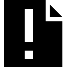 Учет положений КС при установлении тарифов и утверждении Инвестиционной программы
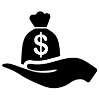 Привлечение финансирования, необходимого для реализации Проекта
Компенсация Концессионеру Недополученных доходов, учет Выпадающих доходов
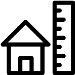 Проектирование
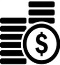 Подготовка территории строительства
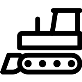 Компенсация Концессионеру при прекращении КС
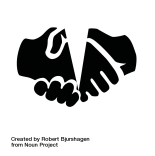 Строительно-монтажные и пуско-наладочные работы
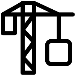 Обязательства Концедента
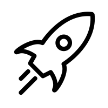 Ввод в эксплуатацию
Предоставление Концессионеру Земельных участков
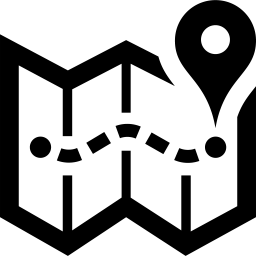 Техническая эксплуатация (содержание Объекта и Иного имущества, текущие и капитальные ремонты и др.)
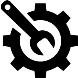 Передача или обеспечение передачи Концессионеру существующих объектов теплоснабжения
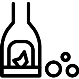 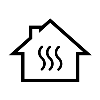 Функциональная эксплуатация (оказание потребителям услуг по теплоснабжению и горячему водоснабжению, технологическое присоединение потребителей, поддержание тепловой мощности и др.)
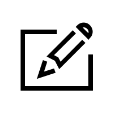 Изменение КС в случаях, предусмотренных действующим законодательством и условиями КС
Обязательства МУП
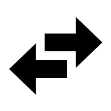 Передача Объекта и Иного имущества Концеденту при прекращении КС
Обязанность передать Концессионеру существующие объекты теплоснабжения (котельные и тепловые сети)
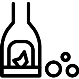 Обеспечение прав концессионера и финансирующей организации
Обеспечение прав Концессионера
Обеспечение прав Банка
Заключение Прямого соглашения между Концедентом, Концессионером и Банком
1.
1.
Обязанность Субъекта РФ устанавливать тарифы в соответствии с методом и ДПР, предусмотренными в КС
Залог прав по КС в пользу Банка и право на замену Концессионера (step-in right)
2.
2.
Обязанность Субъекта РФ возмещать недополученные  и учитывать выпадающие доходы Концессионера
Обязанность Концедента перечислять часть компенсации при прекращении КС на указанный Банком счет Концессионера
3.
3.
Обязанность изменить условия КС в предусмотренных действующим законодательством и условиями КС случаях
Обязанность Концедента информировать Банк о возникновении проблем при реализации Проекта и планах по прекращению КС
Обязанность Концедента и Субъекта РФ компенсировать убытки и потери Концессионера по Особым обстоятельствам*
4.
4.
*Особые обстоятельства - обстоятельства, при наступлении которых Концедент обязуется возместить Концессионеру возникшие дополнительные расходы и, возможно, упущенную выгоду, а также предоставить иные средства правовой защиты, предусмотренные Соглашением, вплоть до досрочного прекращения Соглашения
Механизм компенсации при расторжении концессионного соглашения
Процедура досрочного расторжения по концессионному соглашению
Согласование замещающего 
лица (Концессионер)
Требование кредиторов о расторжении КС
Передача контроля кредиторам (передача долей/уступка)
Неисполнение условий КС или кредитной документации
Согласительные процедуры с кредиторами
Выплата компенсации
 при расторжении
Размер компенсации при прекращении ограничен величиной фактически понесенных расходов на реконструкцию объектов теплоснабжения и не возмещенных через тариф

При этом расчет  компенсации при расторжении рассчитывается как сумма всех произведенных собственных инвестиций и полученных кредитов с учетом процентов и штрафов
План устранения нарушений
Возвращение проекта
 в штатный режим
Особые обстоятельства
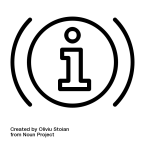 Признаки наступления
Особого обстоятельства
Примеры Особых обстоятельств
1.
Относящиеся к Субъекту
Непринятие НПА о порядке предоставления субсидий Концессионеру в целях возмещения Недополученных доходов
Установление долгосрочных параметров регулирования, отличных от  зафиксированных  в КС
Препятствует надлежащему исполнению Концессионером условий КС 
и/или
уже повлекло или повлечет Дополнительные расходы и/или Сокращение выручки Концессионера
2.
Относящиеся к Концеденту
Незаключение договоров аренды земли, для реализации проекта
Отказ в согласовании инвестиционной программы Концессионера
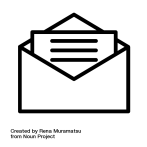 Последствия  наступления 
Особого обстоятельства
Концессионер освобождается от ответственности за неисполнение или просрочку исполнения своих обязательств
Возмещение Концедентом доп. Расходов Концессионера
Перенос сроков исполнения Концессионером обязательств по соглашению
3.
Не относящиеся ни к одной из Сторон 
Обнаружение Археологических объектов на участке Застройки
Отказ или задержка в получении ТУ
Платежный механизмНедополученные и Выпадающие доходы
Особенности платежного механизма  и расчета  долгосрочного тарифа
Доходы Концессионера формируются из тарифной выручки 
Тарифы устанавливаются на уровне, позволяющем Концессионеру  покрывать издержки и обеспечивать приемлемый уровень доходности
Долгосрочные тарифы определяются с учетом необходимой валовой выручки (НВВ) на основе долгосрочных параметров регулирования (ДПР)
ДПР не пересматриваются на всем периоде регулирования
В случае возникновения Недополученных доходов Субъект РФ выплачивает субсидию для компенсации* 
В случае возникновения Выпадающих доходов  Субъект РФ учитывает  их при установлении тарифов**
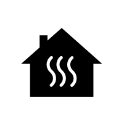 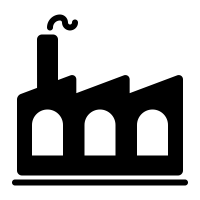 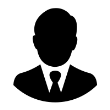 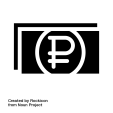 Оказание услуг теплоснабжения
Субсидии для компенсации Недополученных доходов
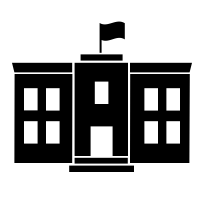 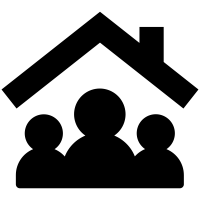 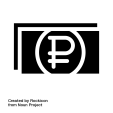 4 квартал текущего года
Потребители
Концессионер
Субъект РФ
Тарифная выручка
Субъект РФ
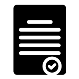 Установка тарифов
Учет выпадающих доходов
*  Постановление Правительства № 1075, п. 52(1) 
** Приказ ФСТ № 760-Э, п. 12
Типовой график реализации проекта
Частная концессионная инициатива (типичные сроки для каждого этапа)
1. Разработка концепции реализации проекта
30-60 дней
2. Подача предложения о заключении КС
3. Рассмотрение предложения
до 40 дней
4. Размещение предложения на сайте
45 дней
5. Принятие решения о заключении КС
до 65 дней
6. Коммерческое и финансовое закрытие
7. Создание и эксплуатация объектов
10-30 лет
Процедура заключения концессионного соглашения по частной инициативе возможна в срок от 60 до 150 календарных дней с даты подачи предложения (в случае согласованности действий и отсутствия заявок от иных лиц)
Порядок заключения концессионного соглашения по ЧКИ
Проведение переговоров в целях согласования условий*
Заключение КС регламентируетсязаконом 115-ФЗ
Да
Разработка предложения о заключении КС*
Рассмотрение предложения 30 дней
Необходима ли доработка предложения?
1
2
Размещение предложения в сети Интернет 45 дней
3
Нет
Проведение конкурса на право заключения КС
Да
Направление проекта КС инициатору5 раб. дней
Подписание КСне  30 дней
Получены ли заявки других лиц о готовности к участию в конкурсе?
5
6
Принятие решения о заключении КС30 дней
4
Нет
- Потенциальный инвестор
- Администрация
- Совместно
* Срок нормативно не регламентирован
Индикативные условия финансирования 
концессионных проектов
Раскрытие информации
Информация, содержащаяся в настоящей презентации, является конфиденциальной. Получателям презентации не следует осуществлять каких-либо действий в отношении отвечающих требованиям инвестиций или связанных инвестиций (как определено в законе Великобритании «О финансовых услугах и рынках» 2000 г. и Кодексе поведения на рынке, составленном на основе этого закона), которые будут или могут являться рыночными злоупотреблениями в терминах указанного закона или аналогичных законодательных актов, действующих в какой-либо иной юрисдикции. 
Настоящая презентация и содержащаяся в ней информация не являются рекламой, предложением или приглашением к направлению предложений, продаже, приобретению, обмену или иной передаче каких-либо ценных бумаг в Российской Федерации или какому-либо резиденту России либо в его интересах. Ни какие-либо иностранные ценные бумаги, представляющие Акции, ни какой-либо проспект эмиссии или иной связанный с ними документ не были зарегистрированы в Федеральной службе по финансовым рынкам Российской Федерации. Никакие иностранные ценные бумаги, представляющие Акции, не предназначены и не будут приняты для «размещения» или «обращения» в России (в значении этих терминов, применяемом в российском законодательстве). Никакая информация о каких-либо иностранных ценных бумагах, представляющих Акции, которая содержится в настоящей презентации, не предназначена для резидентов России или лиц, находящихся на территории Российской Федерации, за исключением случаев, когда это разрешено российским законодательством и только в предусмотренных им рамках. 
Информация, приведенная в настоящей презентации или озвученная в устных сообщениях руководства Банка или представителей ЦБ РФ, может содержать заявления прогнозного характера. Заявления прогнозного характера могут быть сделаны в отношении любых аспектов, исключая факты, относящиеся к прошлым периодам, а также могут включать заявления касательно намерений, убеждений и текущих предположений Банка в отношении, помимо прочего, результатов деятельности Банка, его финансового положения, ликвидности, перспектив, роста, целевых показателей, стратегических направлений и отрасли, в которой Банк ведет свою деятельность. По своей сути заявления прогнозного характера связаны с рисками и неопределенностями, поскольку они относятся к событиям и зависят от обстоятельств, которые могут произойти или не произойти в будущем. Банк предупреждает вас, что заявления прогнозного характера не являются гарантией будущих показателей и что фактические результаты деятельности Банка, его финансовое положение, ликвидность и события в отрасли, в которой Банк ведет свою деятельность, могут существенным образом отличаться от того, что непосредственно выражено или подразумевается в таких заявлениях, приведенных в настоящей презентации или в устных сообщениях руководства Банка или представителей ЦБ РФ. Кроме того, даже если фактические результаты деятельности, финансовое положение, ликвидность и события в отрасли, в которой Банк ведет свою деятельность, будут соответствовать заявлениям прогнозного характера, приведенным в настоящей презентации или в устных сообщениях, эти результаты и события не обязательно будут являться индикаторами будущих результатов деятельности или событий. 
На информацию, включенную в настоящую презентацию или в устные сообщения руководства Банка или представителей ЦБ РФ, а также на предположения в отношении полноты такой информации не следует полагаться в каких бы то ни было целях. 
Ни Банк, ни его дочерние общества, ни ЦБ РФ, ни их соответствующие консультанты, должностные лица, работники или агенты не предоставляют каких-либо заявлений или гарантий, будь то явных или подразумеваемых, в отношении достоверности информации или выводов и не несут никакой ответственности за какие-либо убытки, возникшие каким бы то ни было образом, прямо или косвенно, в результате использования настоящей презентации или ее содержимого. 
Настоящая презентация не адресована и не предназначена для получения или использования каким-либо лицом или организацией, которое является гражданином или которая является резидентом или находится в каком-либо населенном пункте, штате, стране или иной юрисдикции, где такое распространение, публикация, доступ или использование противоречит требованиям законодательства или где для этого в такой юрисдикции необходима регистрация или лицензия. 
Прежде чем покинуть помещение, где проводилась презентация, вы обязаны вернуть все экземпляры и не имеете права делать копии материалов данной презентации. Вы не имеете права осуществлять запись материалов данной презентации, будь то полностью или частично. 
В связи с предлагаемым Предложением Управляющие действуют исключительно в интересах Банка как агента ЦБ РФ, а не каких-либо иных лиц. Они не будут нести ответственности ни перед кем, кроме Банка, за обеспечение защиты, которая предоставляется клиентам Управляющих, или за предоставление консультаций в связи с предлагаемым Предложением, или по любым другим вопросам, рассматриваемым в настоящей презентации. Любому потенциальному покупателю Ценных бумаг рекомендуется самостоятельно получить независимую финансовую консультацию. Ни содержимое, ни какая-либо часть настоящего документа не были утверждены Управляющими. 
Посещая или изучая настоящую презентацию, вы подтверждаете свое согласие с вышеуказанными положениями и обязуетесь их соблюдать. 
** НЕ ПРЕДНАЗНАЧЕНО ДЛЯ ПОЛНОГО ИЛИ ЧАСТИЧНОГО ОБНАРОДОВАНИЯ, РАСПРОСТРАНЕНИЯ ИЛИ ПУБЛИКАЦИИ В США, АВСТРАЛИИ, КАНАДЕ, ЯПОНИИ И РОССИЙСКОЙ ФЕДЕРАЦИИ **